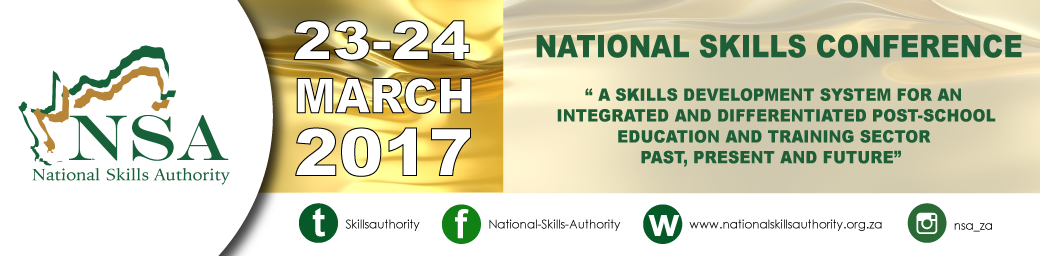 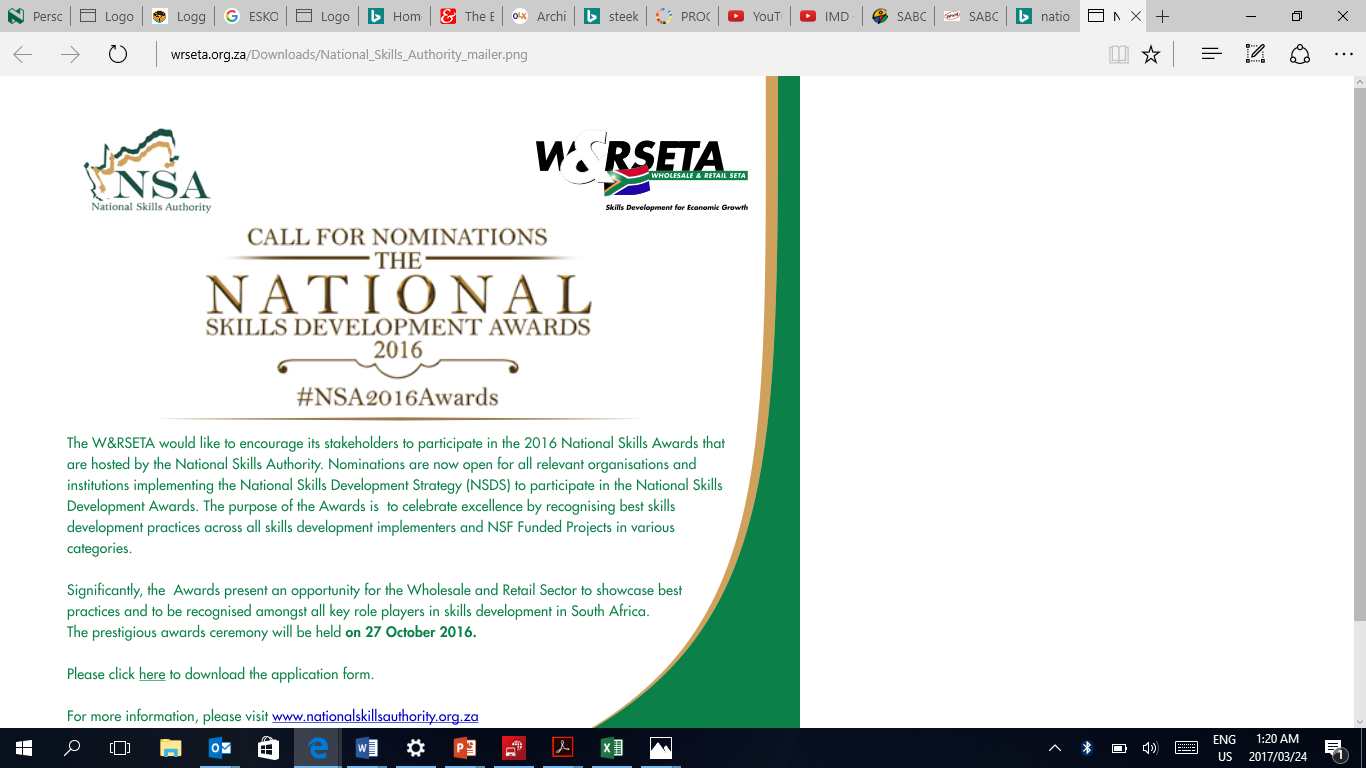 COMMISSION 6
Progress and trends of quality assurance in skills development 
March 24, 2017
RAPPORTEUR: MR KGOMOTSO NTSOKO
Discussion Points
RPL and articulation are key and central in unlocking the pipeline of skills development in South Africa but there needs to be a quick mechanism to ensure implementation.
Strategic objectives of RPL and articulation going forward is to contribute to the development of equitable and feasible quality assurance system for lifelong learning/career development.
Legacy qualifications integrated into the occupational qualifications (full and part qualifications through: Standard way, Reconstruction, Realignment.
QCTO is an effective institute for Quality Assurance and with the move from decentralized system to a centralized system will enhance quality assurance and contribution positively. 
Development of qualification is based on occupation needs such as mobilize: 
	Ocean Economy (Operation Phakisa) Qualifications i.e. ship builder, boat builder, dock master and ship engineer.
		     Renewable Energy Qualification i.e. Solar Photovoltaic Service technician, Wind Turbine Service    
            technician.
	       Rail Industry Qualifications i.e. train driver, railway signal operator
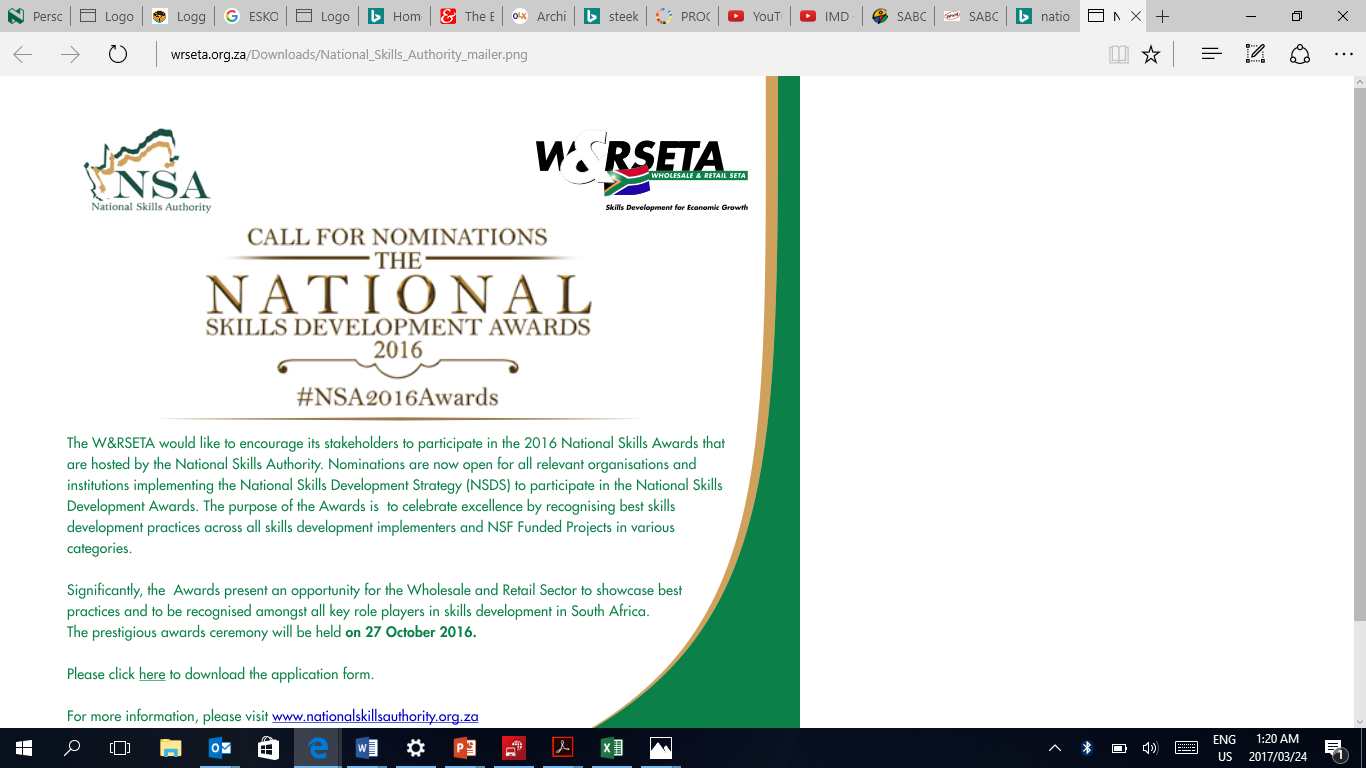 Discussion Points
Some of the challenges  identified by the QCTO -Systematic issues, Provider readiness is a concer, Subject matter experts in the country and Funding
Increase in qualifications awarded per NQF Sub Framework with a total of 11 000 000 over 20 years period with 4% year on year increase in the number of learning achievements.
There has been an increase in over all sub-frames (GFETQSF, OQSF, HEQSF) with females achieving more qualifications than men.
There has been an increase in achievement for black people and Africans in general in terms of population group followed by Coloured, Indian and White
Effective Quality Assurance system is needed tat its well resource, effectively and afford opportunity to bear down best practices.
Through put in 2010 has been above 30% and in 2015 throughput has increased just above 50% 
Over 5 years there has been increase of above 200% internship uptake, 150% apprenticeship and  leanership by more 60% 
Direct relation between labour market and training as 70.2% indicated that they required a qualification for the particular job and 89.6% indicated that the job related to their qualification.
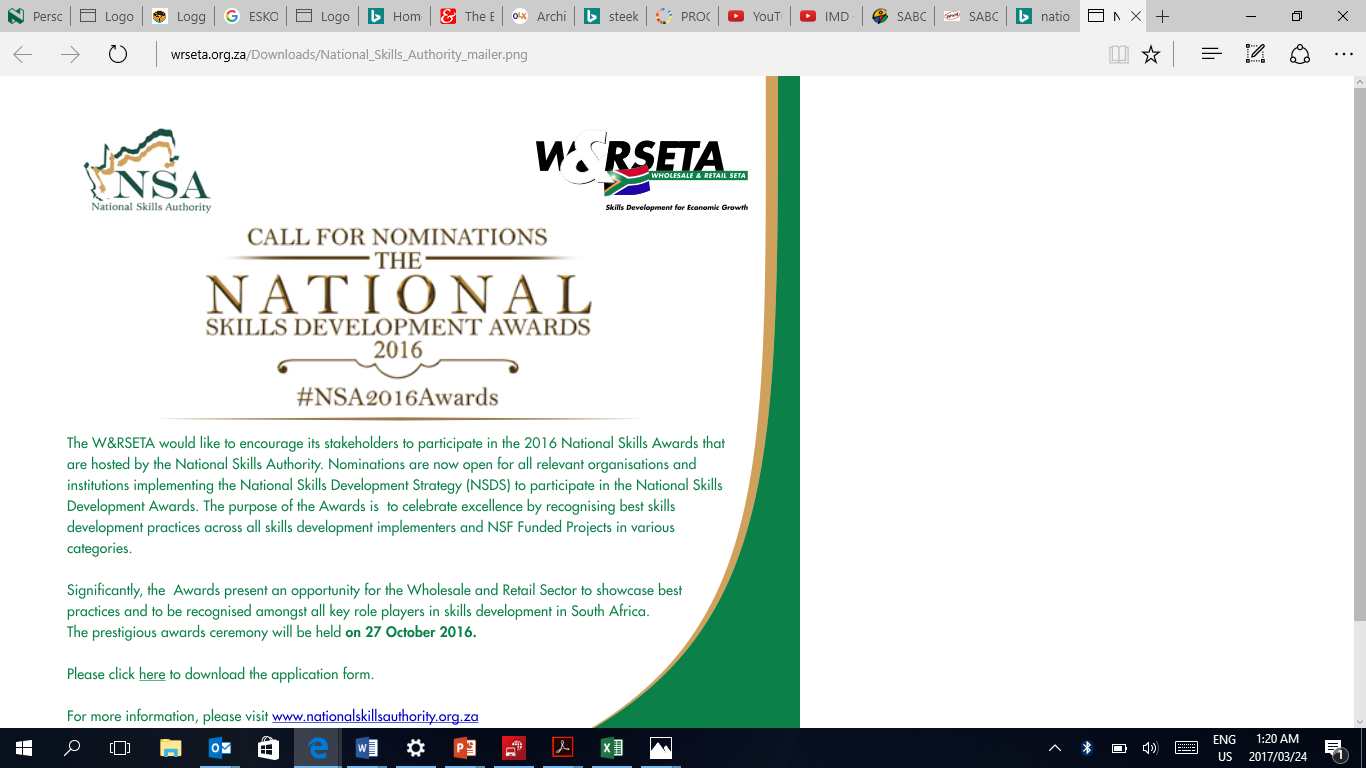 Recommendations
The need for a tracking system for completed qualification/employed.

Reasons for a decline from entered to completed be investigated (tracer studies).

Move away from changing systems.

The need for a workplace learning policy.

One RPL policy and guideline and articulation policy and guideline.

Articulation between occupational qualifications sub frame and those in higher education sub frame need to be worked on.
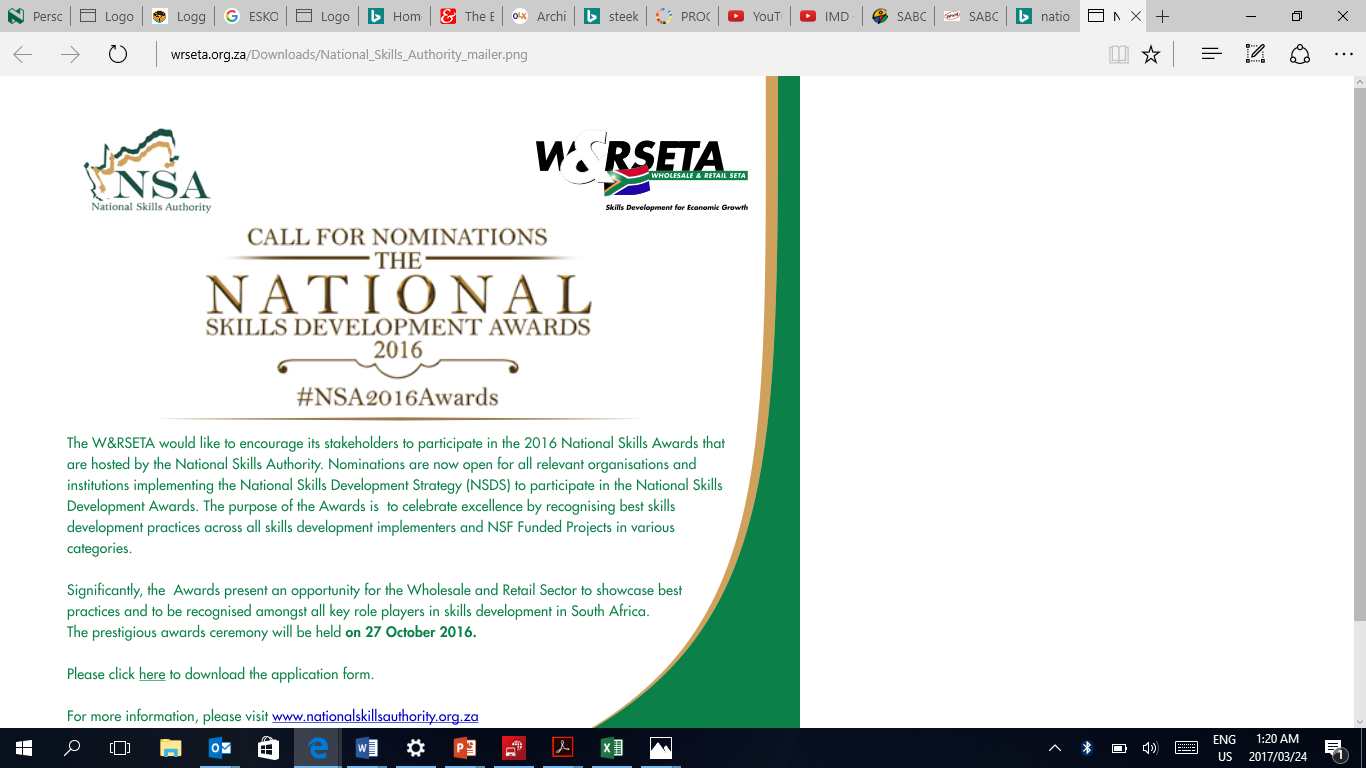 Thank you!
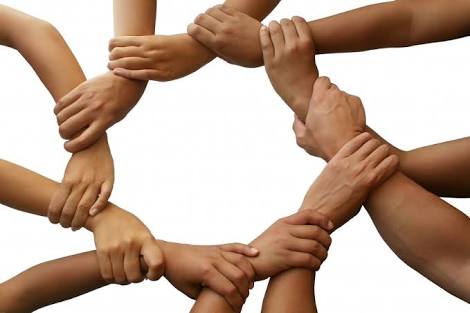 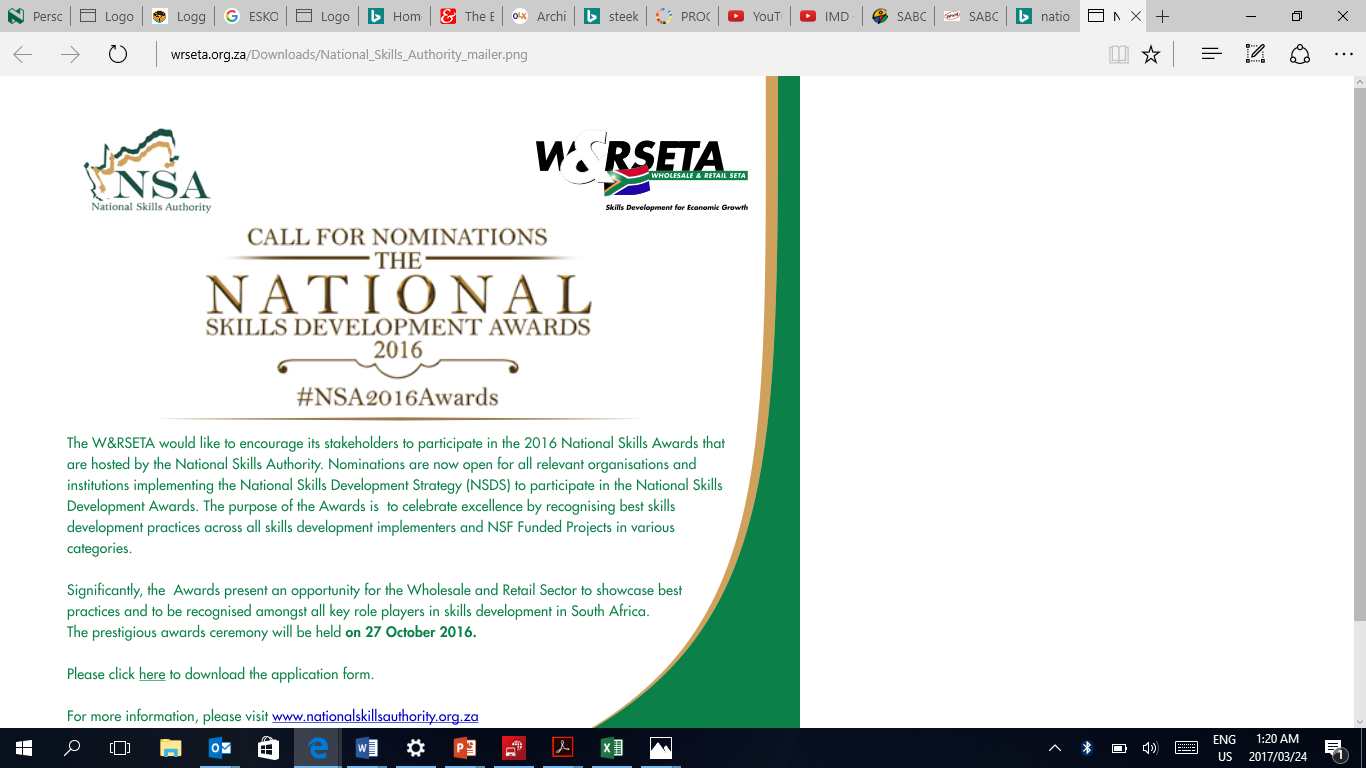